Interfacing Circuits- DC and AC Bridges
Measurement of resistance
Voltage dividers
 Wheatstone Bridge
 Temperature compensation for strain gauges
 AC bridges
 Measurement of capacitance
 Measurement of impedance
Voltage divider
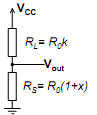 Assumptions
Interested in measuring the fractional change in resistance x of the sensor: RS=R0(1+x)
 R0 is the sensor resistance in the absence of a stimuli
 Load resistor expressed as RL=R0k for convenience
The output voltage of the circuit is
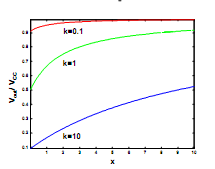 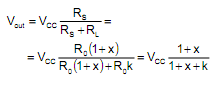 Questions
What if we reverse RS and RL?
How can we recover RS from Vout?
Voltage Divider
Wheatstone bridge
Wheatstone bridge
What is the sensitivity of the Wheatstone bridge?
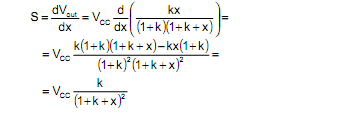 The sensitivity of the Wheatstone bridge is the same as that of a 
voltage divider
 You can think of the Wheatstone bridge as a DC offset removal circuit
 So what are the advantages, if any, of the Wheatstone bridge?
Voltage divider vs. Wheatstone for small x
The figures below show the output of both circuits for small fractional resistance changes
 The voltage divider has a large DC offset compared to the voltage swing, which makes the curves look “flat” (zero sensitivity)
Imagine measuring the height of a person standing on top of a tall building by running a large tape measure from the street
The sensitivity of both circuits is the same!
 However, the Wheatstone bridge sensitivity can be boosted with a gain stage
Assuming that our DAQ hardware dynamic range is 0-5VDC, 0<x<0.01 and k=1, estimate the maximum gain that could be applied to each circuit
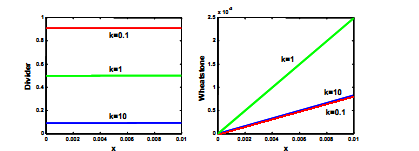 Compensation in a Wheatstone bridge
Strain gauges are quite sensitive to temperature
A Wheatstone bridge and a dummy strain gauge may be used to compensate for this effect 
The “active” gauge RA is subject to temperature (x) and strain (y) stimuli
The dummy gauge RD, placed near the “active” gauge, is only subject to temperature
The gauges are arranged according to the figures below
 The effect of (1+y) on the right divider cancels out
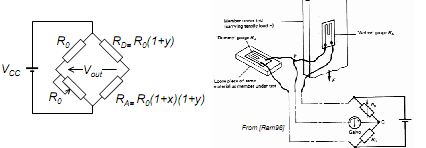 Exercise
Let's say you had a photocell with the following specifications:
Rlight=500 Ω
Rdark=10 kΩ
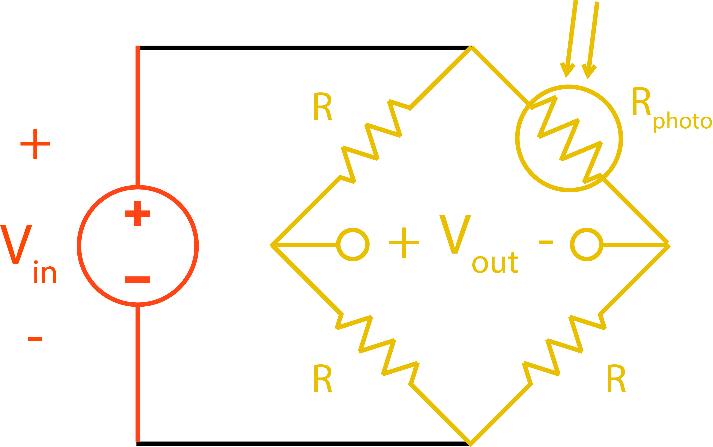 Which of the following would be suitable choices for R, given that you would like the swing of Vout to include both positive and negative voltages?
AC bridges
AC Bridges